WAL: how UN changes the meaning of a word.
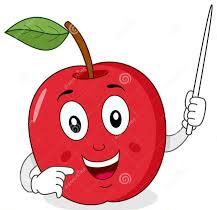 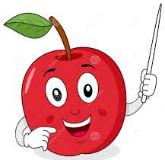 ‘un’ is a prefix.
That means it is added to the beginning of a word.
‘un’ changes the meaning of the word to become the opposite.
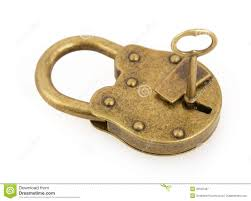 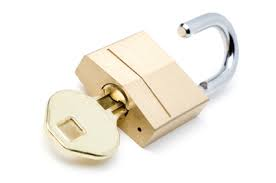 unlock
lock
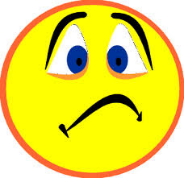 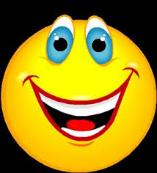 unhappy
happy
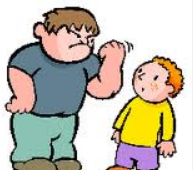 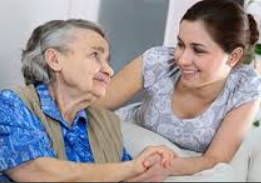 unkind
kind
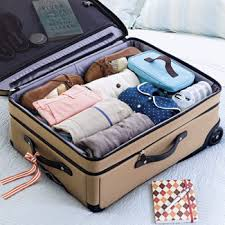 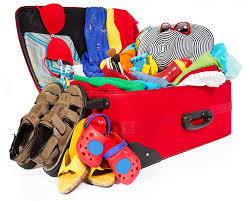 unpack
pack
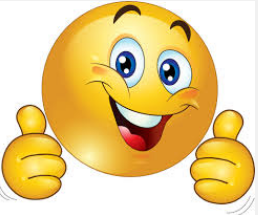 well
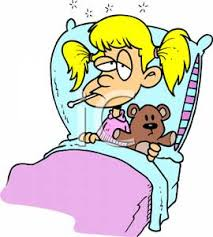 unwell
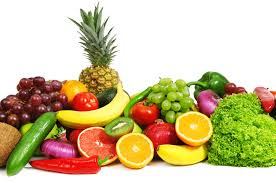 healthy
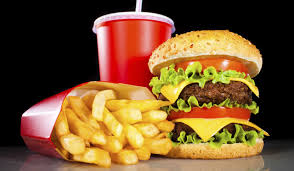 unhealthy
Now its your turn.  You need to fill in the words and opposites on your sheet.
Lets have a go together
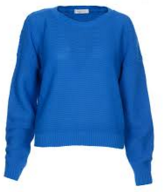 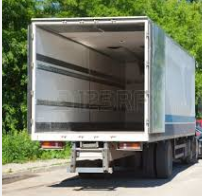 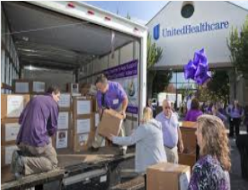 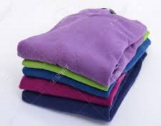 Now its your turn!
Look carefully at the pictures.
Plenary
How did you find the work?
What have learnt to do today?
Can you add un-  to all of these words?
sad
unsad
comfortable
uncomfortable
unrun
run
wrap
unwrap